فحوصات الجص  Gypsum Testsالتجربة الأولى فحص نعومة الجص Fineness Test
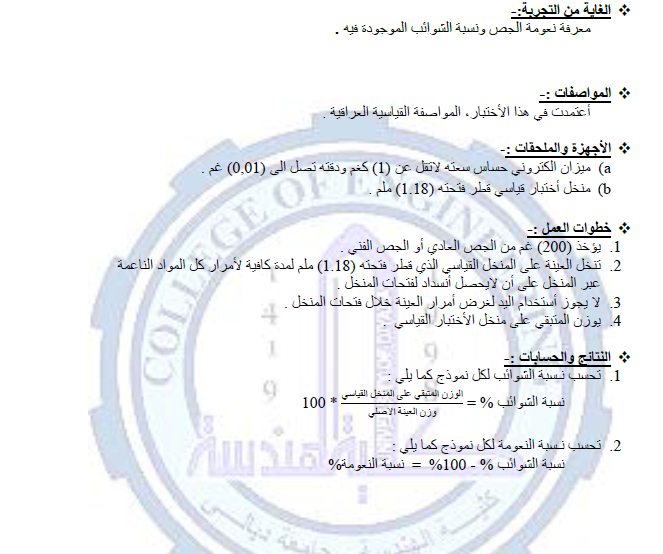